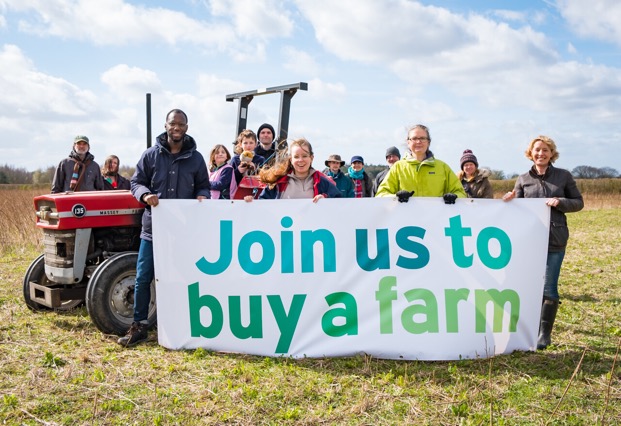 Lessons from Kindling Farm’s Community Share Campaign.
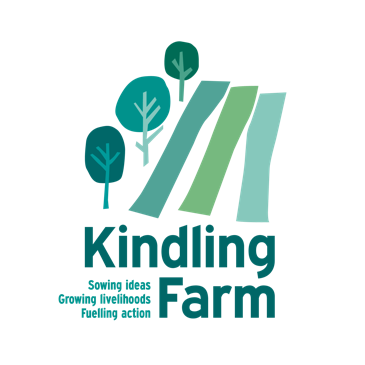 Helen Woodock & Chris Walsh

Kindling.org.uk


@kindlingtrust


helen@kindling.org.uk

chris@kindling.org.uk
This session will cover:

		Brief introduction to Kindling Farm & the Share Offer

		Work we had done up to the campaign’s preparation

		 Campaign preparation

		Business Plan, Share Offer Document

		In person materials and activities

		On line promotion and events

		Our Community

		Campaigns costs and resources

		What the campaign achieved

		Campaign lessons & reflections
	
		After the campaign
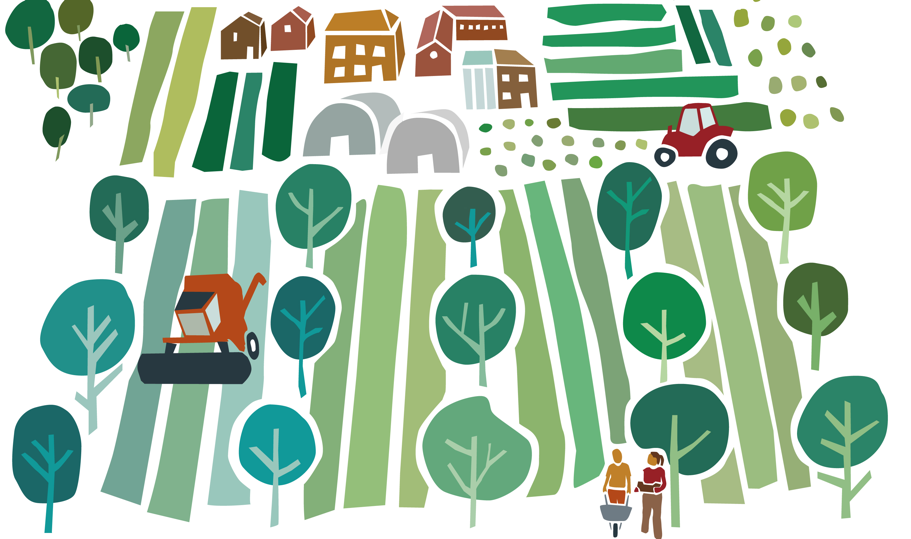 The Vision for the Farm
Community Shares Offer Summary:

Ran from Saturday 3rdApril to Saturday 3rd July 2021

Minimum investment was £200

Investors could request 0%, 1%, 2% or 3% return

Shares could not be withdrawn in the first 3 years & returns begin in year 3

Our target was : £390,000 (30% of the purchase price) to £650,000 (50%)

Hosted with Ethex at: Ethex.org.uk/invest/kindling-farm
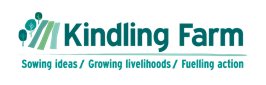 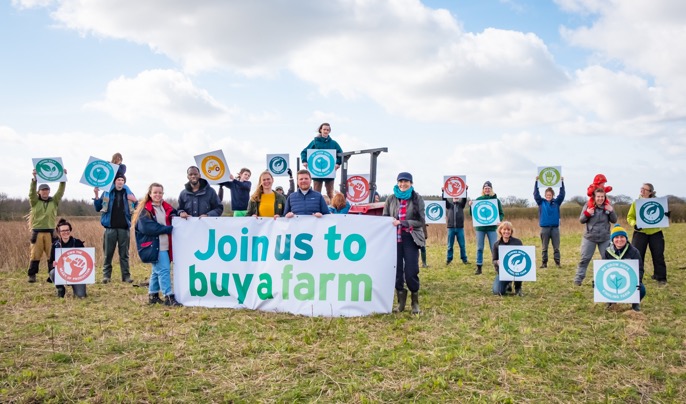 Running a Community Share Offer during Covid
Work before our Community Shares Offer Preparation

Over 10 or so years before the community shares campaign we:

Market development & running initiatives

Established an advisory group

Visited farms and refined our vision

Wrote and rewrote our business plan dozens of times

Flipped from a business plan laser-focused on food production to one that shared all elements of our vision and back again 
many times
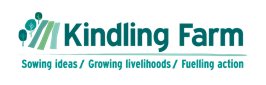 Campaign preparation: Business Plan, etc.

From Spring 2020 to Winter 2021 we:

 Refined out business plan – (82 pages)

 Wrote our share offer document w/ Terms & Conditions- (32 pages)

 Developed answers for FAQs – (30 questions)

 Secured Community Shares Standard Mark

 Got approval from ETHEX

 Secured match investment for campaign momentum
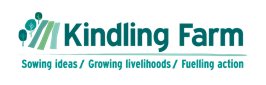 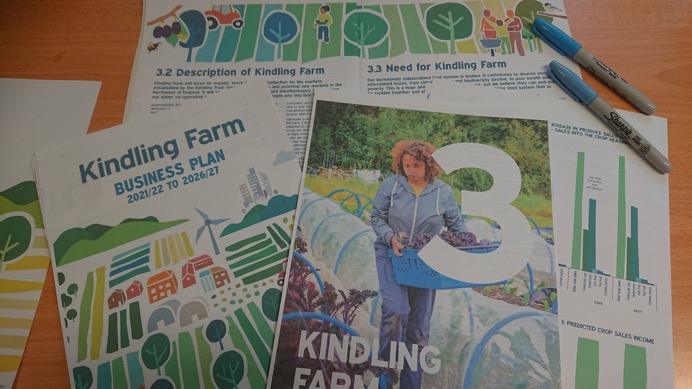 All these documents were created with a style guide, glossary and endless proofreading
Campaign preparation: In person materials and activities

We had to greatly reduce the number of face-to-face activities planned:

 Less opportunities, but also needed to be sensitive to people’s concerns

 We decided to focus on leafleting houses in key areas

 Displays, posters and pull-up banners in shops  

 Be present at some key shops, but let people approach us

 More dependent than ever on colourful visuals and simple messages
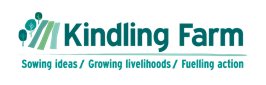 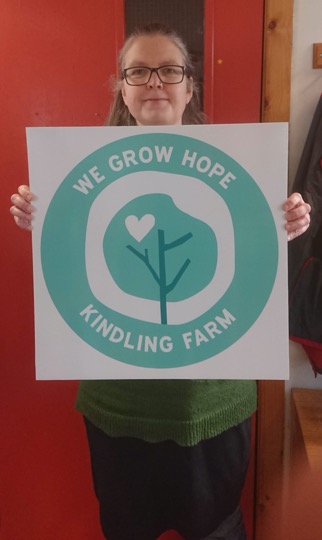 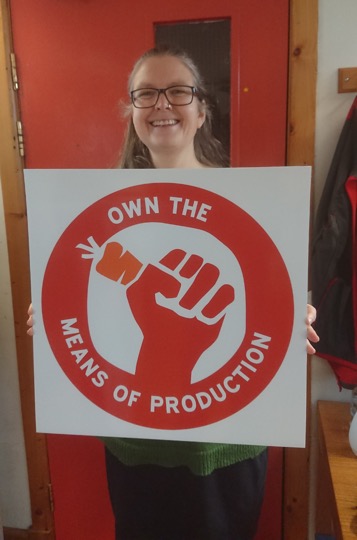 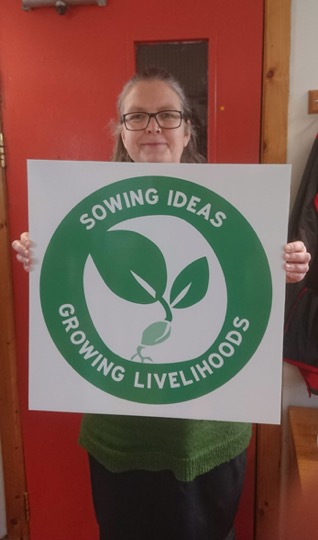 Campaign promotional materials

We had ready:

 A4 & A3 posters

 Postcard sized leaflets - ten different ones with tailored messages

 A4 article style magazine inserts

5 different stickers

 Banners and pull up banners  

 T shirts & placards
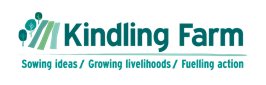 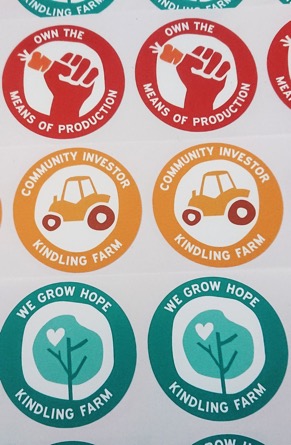 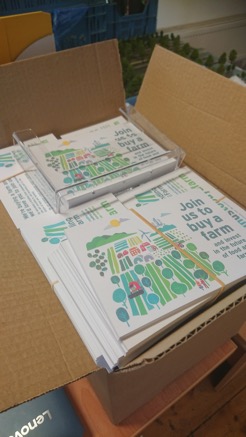 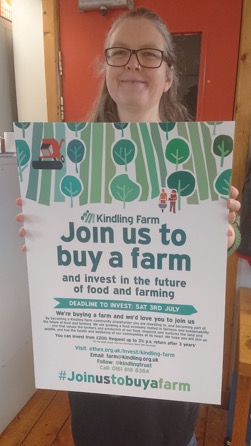 Campaign preparation: online promotion and events

We wanted to be accessible, informative and point to the Ethex platform. 

So we planned 3 types of online activity around 4 campaign messages:

 Online Surgeries

 Webinars

 Social Media Promotion        #Joinustobuyafarm

Videos for the Ethex platform and social media was obligatory

A lot of preparation was setting up 3rd Party media, 
e.g. blogs, newsletters, mailings etc.
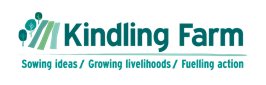 Online Surgeries:

Informal, opportunity to ask questions and meet us
Every two or so weeks on different days and at different times

Webinars, promoted via Eventbrite and on timely topics:

Land access and food sovereignty

Women in Farming

Community owned farms 

Wildlife and farming 

The importance of co-operation
Campaign Messages:
Campaign Message Periods

3rd April - 16th April       	We have launched!

9th April - 22nd April 		Good Food for Everyone

17th April - 30th April      	Sustainable Farming – Environment & Climate Change

1st May - 14th May        	Sustainable Farming –Livelihoods

15th May – 28th May     	Community Ownership

29th May -  4th June      	Undecided

5th June - 17th June    	   	Sustainable Farming – Biodiversity & Wildlife

17th June -  3rd July		Everything!
Why people invested in Kindling Farm
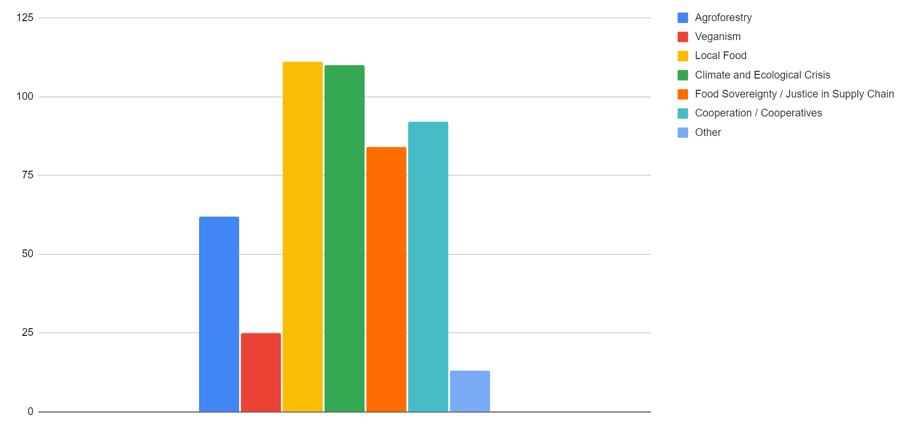 Campaign preparation: Our Community

As well as 3 full-time staff we had volunteers involved in a range of activities:

 Pre-campaign training and briefings

Interviewed for videos

 Some investors ready to invest on day one

 Campaign launch photo shoot  (27th March)

 Speaking at our webinars

 Distributing posters, leafleting houses etc.

 Staffing a limited number of stalls
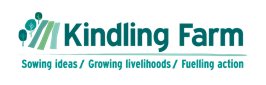 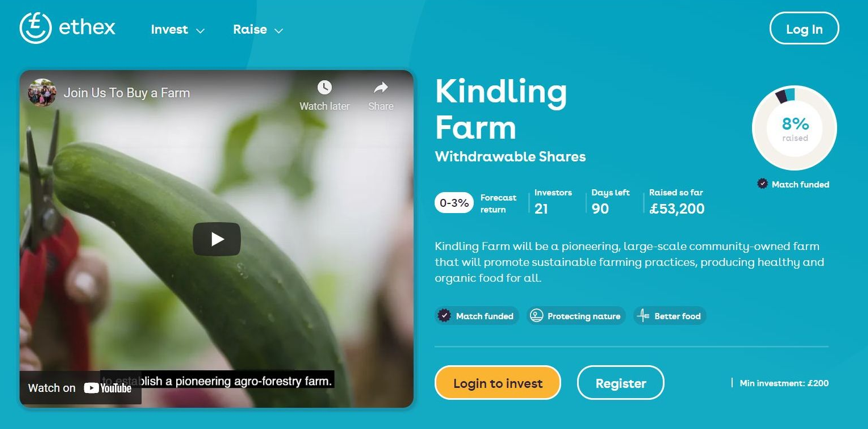 Day 1 of the Campaign
Community Shares Campaign Costs:

Staff input:
John Lewis Partnership full-time secondee in 2020 for 6 months
Contribution of ~£15,000


3 full-time staff for 6 months (1st Jan to 31st July)
Direct costs ~£26,000


Volunteer input:
Approximately 120 days  Contribution of ~£12,000
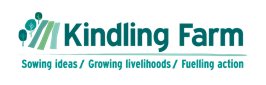 Community Shares Campaign Costs:

External expertise:
Financial modeling, business planning, wording of the share offer document & Community Share Mark assessment:   ~£10,500

Business Plan & Share Offer document design & layout: ~£3,500

Photography & videos ( 2 min video & 8 shorts): ~£3,500

Materials:
Leaflets, posters, newsletter inserts: ~£3,500

Banners, pull up banners, t-shirts etc.: ~£1,500

Online Advertising:
Facebook and Ecologist Magazine: ~£500

TOTAL (excluding staff costs) : ~£23,000
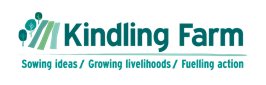 After Campaign Costs:


ETHEX fee: £15,000 + 2% of what was raised

650 Share certificates: ~£300

Envelopes & postage: ~£500
 

TOTAL Tally (excluding staff costs) : ~£40,000

TOTAL Tally (w/ rough staff costs) :  ~£66,000
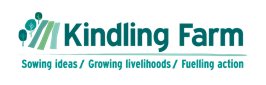 What the campaign achieved
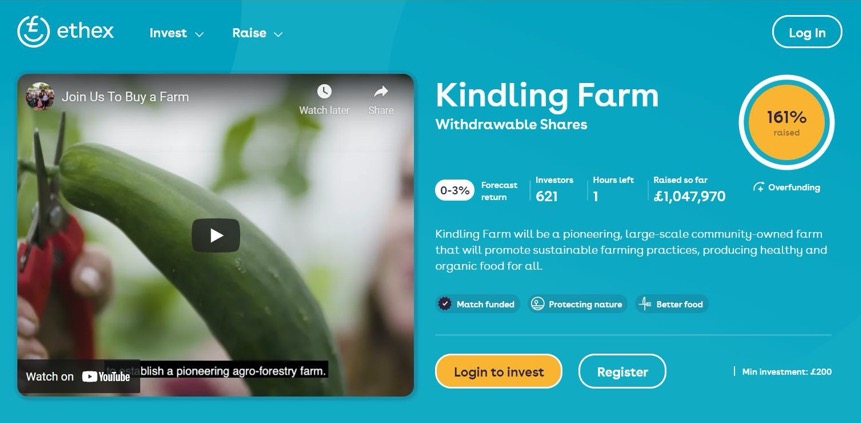 How investors found out about the Campaign
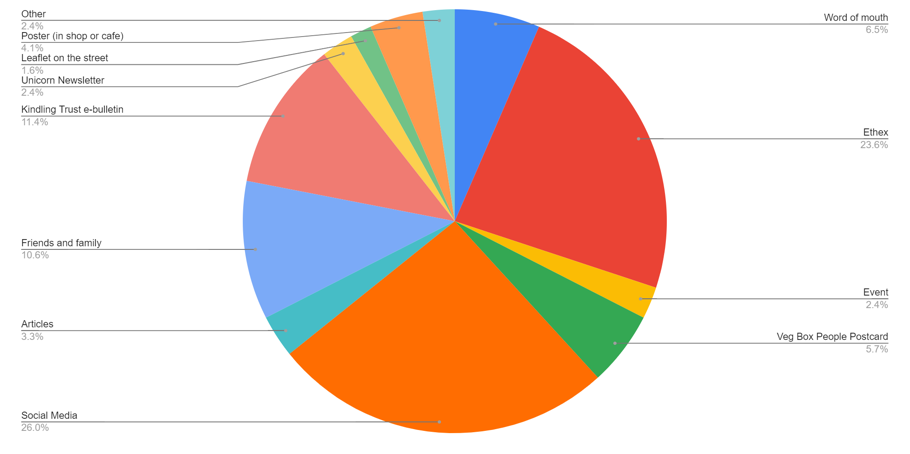 Campaign lessons & reflections
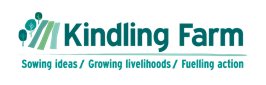 Questions
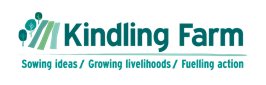 After the Campaign
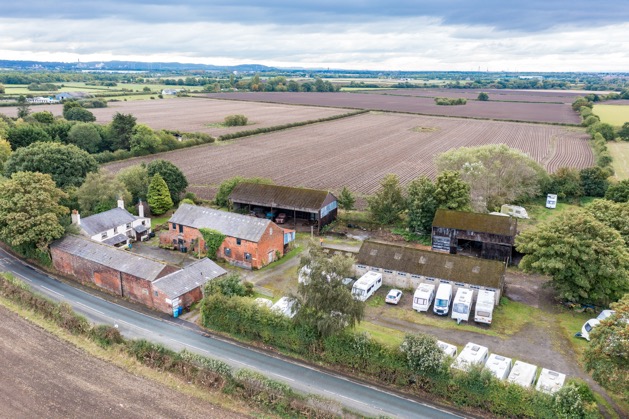 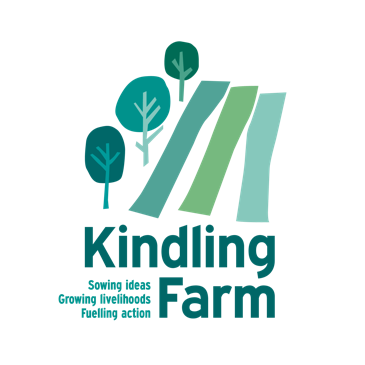 Helen Woodock & Chris Walsh

Kindling.org.uk


@kindlingtrust


helen@kindling.org.uk

chris@kindling.org.uk